Давайте вместе Землю украшать
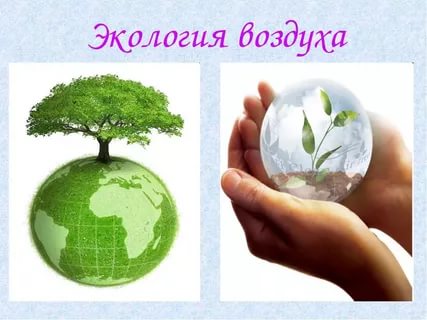 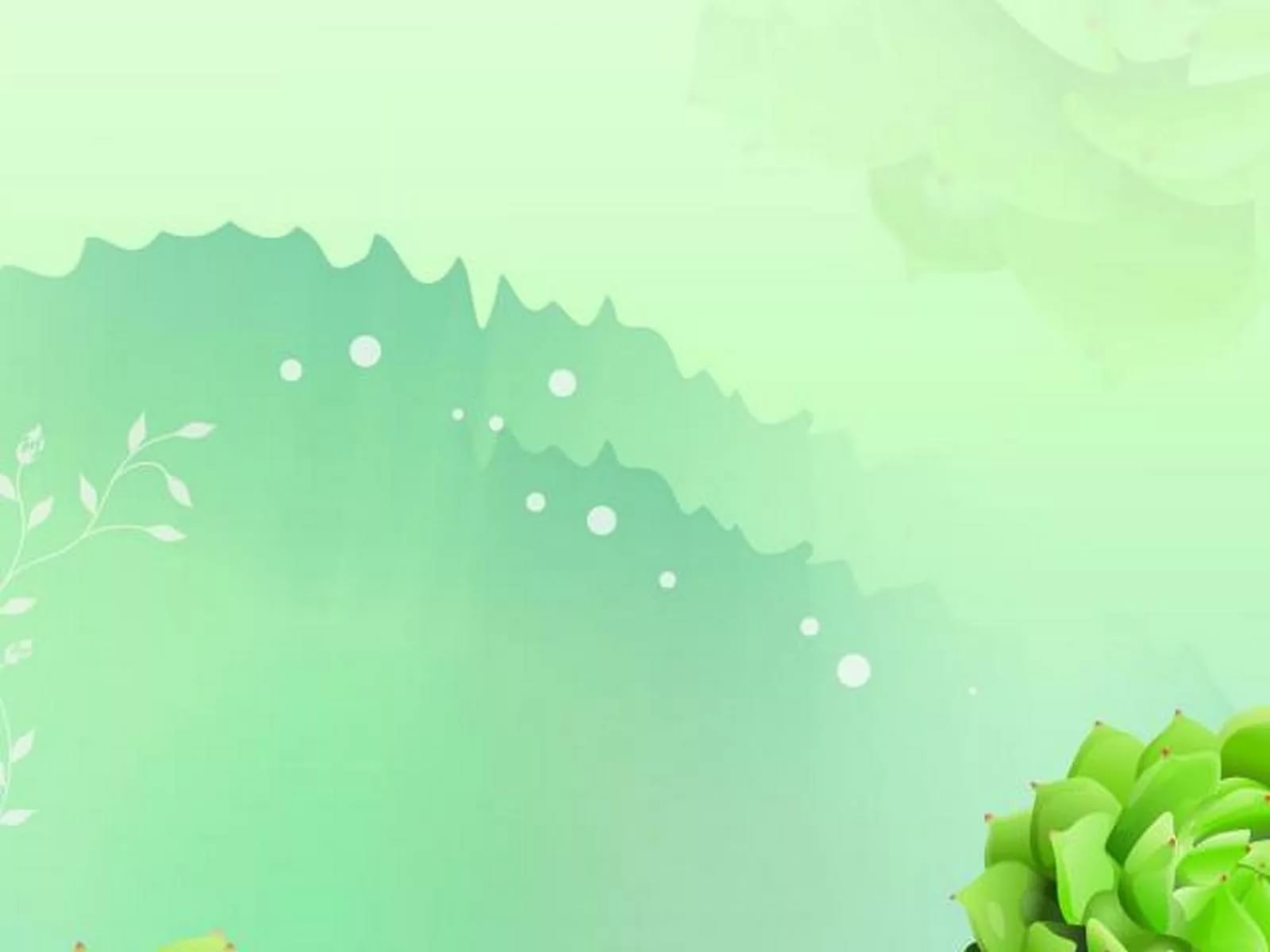 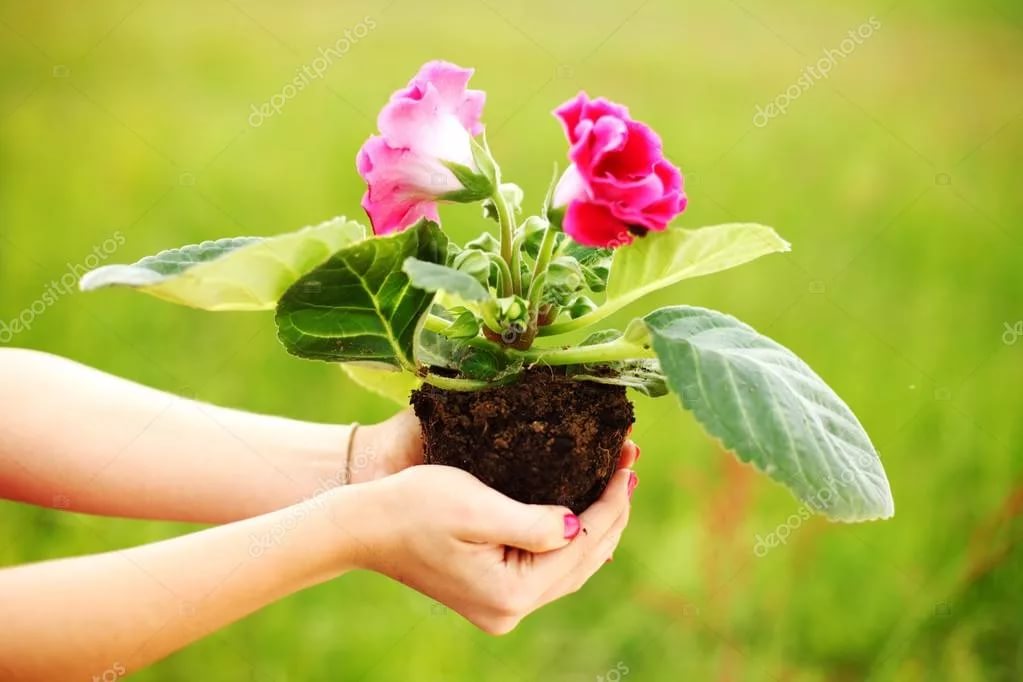 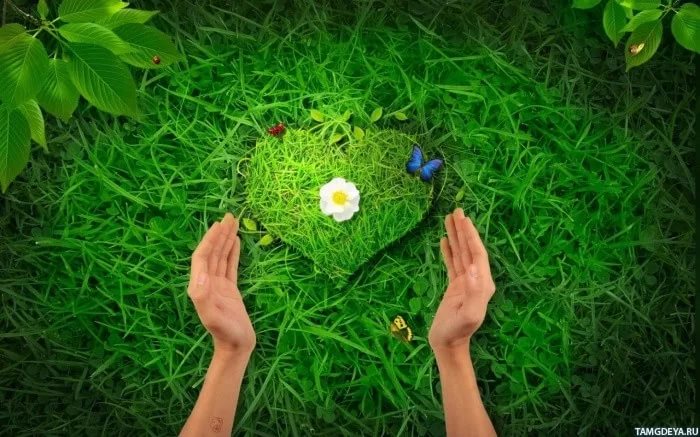 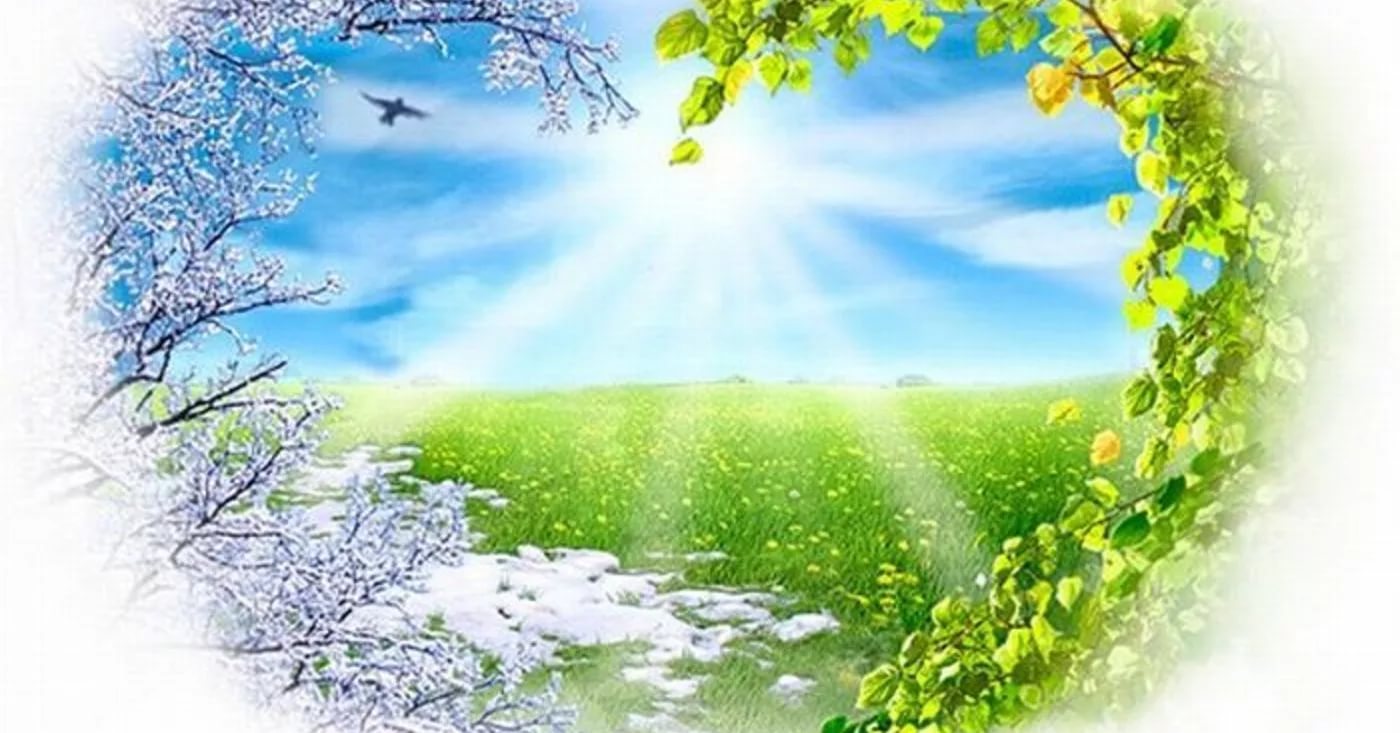